Vivência(s), Convivência(s) e Sobrevivência(s) em Contexto de Pandemia
9.ª conferência de Mediação Intercultural e Intervenção Social, Leiria, 26 e 27 de novembro 2021
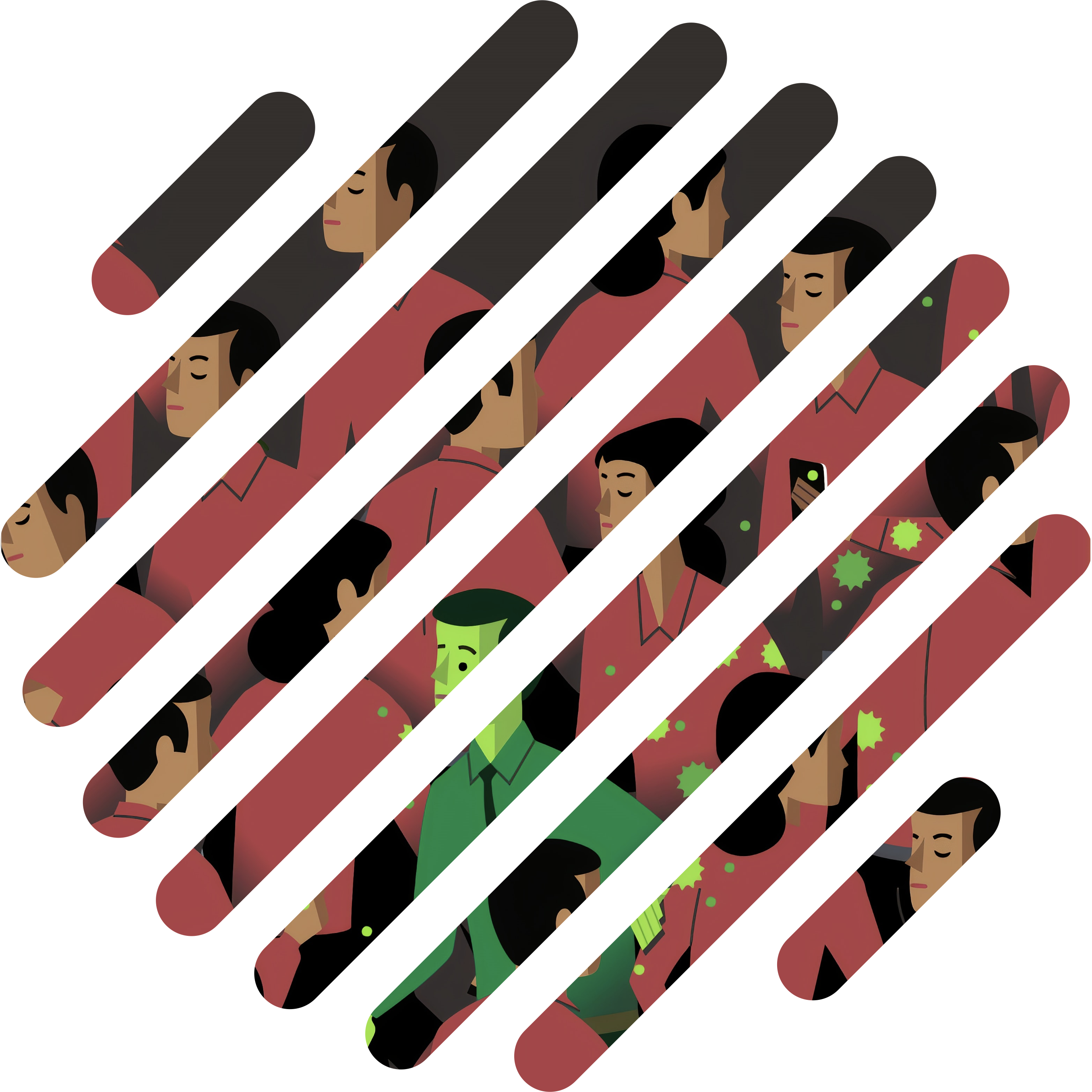 Título da Comunicação
Autores e instituições
INSIRA AQUI A IMAGEM
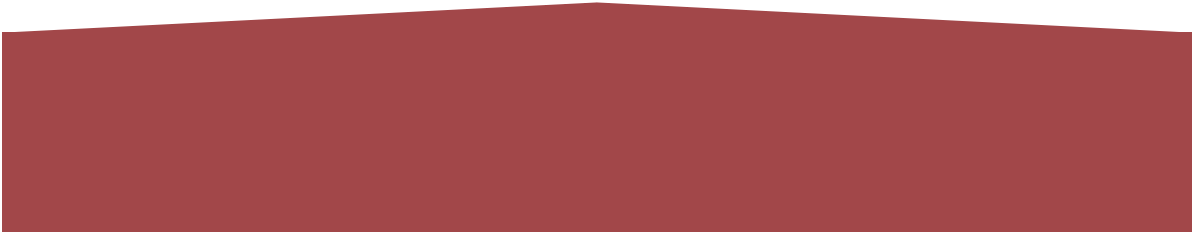 9.ª conferência de Mediação Intercultural e Intervenção Social, Leiria, 26 e 27 de novembro 2021